Personal Protective equipment (PPE) in Confined Spaces
This material was produced under a grant (SH-29639-SH6) from the Occupational Safety and Health Administration, U.S. Department of Labor. It does not necessarily  reflect the views or policies of the U.S. Department of Labor, nor does the mention of trade names, commercial products, or organization imply endorsement by the U.S. Government.
Objectives
Identify different types of eye protection and their uses
Evaluate the different types of face protection
Understand the uses and limitations of head protection
The usage characteristics of welding protective gear
Choosing the right foot protection
Objectives Continued
Identifying the usage and limitations of various respirators
Describe fit testing, medical evaluation, and their importance
How to clean, care for, and store the respirator
Training
Each employee shall be trained to know at least the following:
When PPE is necessary.
What PPE is necessary.
How to properly don, doff, adjust, and wear PPE.
Limitations of the PPE.
Proper care, maintenance, useful life, and disposal of the PPE
The following minimum requirements must be met by all protective devices.
Protectors shall: Provide adequate protection against the particular hazards for which they are designed.
Be of safe design and construction for the work to be performed.
Be reasonably comfortable when worn under the designated conditions.
Fit snugly and not unduly interfere with the movements of the wearer.
Be durable.
Be capable of being disinfected and cleaned if reusable.
Be distinctly marked to facilitate identification only of the manufacturer
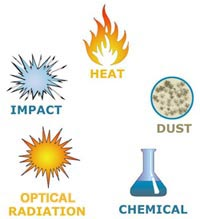 Hazard Assessment
[Speaker Notes: https://www.osha.gov/SLTC/etools/eyeandface/ppe/selection.html]
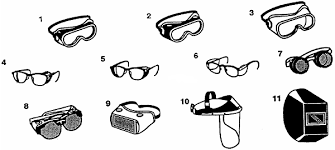 Eye Protection
Safety spectacles are intended to shield the wearer's eyes from impact hazards such as flying fragments, objects, large chips, and particles. Workers are required to use eye safety spectacles with side shields when there is a hazard from flying objects.
[Speaker Notes: https://www.osha.gov/SLTC/etools/eyeandface/ppe/impact.html 
https://www.osha.gov/dte/library/ppe_assessment/ppe_assessment.html
29 CFR 1910.133 & 29 CFR 1926.102]
Safety Glasses
Characteristics
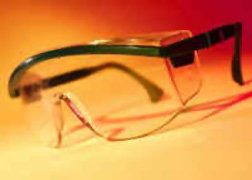 Z87.1-2010, Z87.1-2003 or Z87.1-1989 
The lenses of safety spectacles are designed to resist moderate impact from flying objects and particles.
Side shields provide angular protection from impact hazards in addition to frontal protection.
[Speaker Notes: https://www.osha.gov/SLTC/etools/eyeandface/ppe/impact.html 
29 CFR 1910.133 & 29 CFR 1926.102]
Safety Goggles
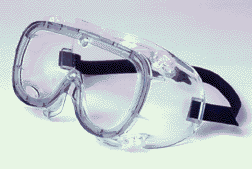 Characteristics
Z87.1-2010, Z87.1-2003 or Z87.1-1989  
Safety goggles lenses are designed and tested to resist moderate impact.
Safety goggle frames must be properly fitted to the worker's face to form a protective seal around the eyes.
Ventilated goggles allow air circulation while providing protection against airborne particles, dust, liquids, or light.
[Speaker Notes: https://www.osha.gov/SLTC/etools/eyeandface/ppe/impact.html 
29 CFR 1910.133]
Incorporating prescription into the design of PPE
Dust and chemicals present additional hazards to contacts wearers.
Workers who wear prescription glasses must also wear required eye protection
Eye and face protection that fits comfortably over glasses is available.
Safety goggles and spectacles may incorporate prescription lenses.
OSHA recommends that workers have an extra pair of contacts or eyeglasses in case of contact failure or loss.
[Speaker Notes: https://www.osha.gov/SLTC/etools/eyeandface/employer/requirements.html]
Face Protection
Face shields are intended to protect the entire face or portions of it from impact hazards such as flying fragments, objects, large chips, and particles. When worn alone, face shields do not protect employees from impact hazards. Use face shields in combination with safety spectacles or goggles, even in the absence of dust or potential splashes, for additional protection beyond that offered by spectacles or goggles alone.
Face Shield
Characteristics
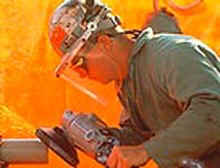 Face shield windows extend from the brow to below the chin and across the entire width of the face.
Headgear supports the window shield and secures the device to the head
[Speaker Notes: https://www.osha.gov/SLTC/etools/eyeandface/ppe/impact.html]
Face Shield (continued)
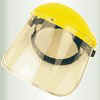 Face shield windows are made with different transparent materials and in varying degrees or levels of thickness. These levels should correspond with specific tasks
[Speaker Notes: https://www.osha.gov/SLTC/etools/eyeandface/ppe/impact.html]
Head Protection
Protecting employees from potential head injuries is a key element of any safety program. A head injury can impair an employee for life or it can be fatal. Wearing a safety helmet or hard hat is one of the easiest ways to protect an employee's head from injury.
[Speaker Notes: https://www.osha.gov/Publications/osha3151.html#head
29 CFR 1910.135 and 29 CFR1926.100]
Head Protection (continued)
Characteristics
protective helmets or hard hats should do the following:
Resist penetration.
Absorb the shock of a blow.
Protect against electrical shock
Be water-resistant and slow burning.
Have clear instructions explaining proper adjustment and replacement of the suspension and headband
ANSI Z89.1-2009, 2003 or 1997
[Speaker Notes: 29 CFR 1910.135 and 29 CFR 1926.100]
Head Protection (cont.)
Class b
Class a
Provide impact and penetration resistance along with limited voltage protection (up to 2,200 volts)
Also known as class G or general purpose
Provide the highest level of protection against electrical hazards, with high-voltage shock and burn protection (up to 20,000 volts). They also provide protection from impact and penetration hazards by flying/falling objects
Also known as class E or electrical
[Speaker Notes: https://www.osha.gov/Publications/osha3151.pdf]
Head Protection (conclusion)
Bump Hat
Class C
Provide lightweight comfort and slight impact protection but offer no protection from electrical hazards.
Use in areas with low head clearance. They are recommended for areas where protection is needed from head bumps and lacerations
These are not designed to protect against falling or flying objects and are not ANSI approved.
[Speaker Notes: https://www.osha.gov/Publications/osha3151.pdf]
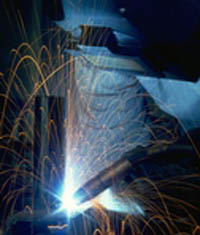 Welding protective gear
Health hazards from welding, cutting, and brazing operations include exposures to metal fumes and to ultraviolet (UV) radiation. Safety hazards from these operations include burns, eye damage, electrical shock, cuts, and crushed toes and fingers.
[Speaker Notes: https://www.osha.gov/SLTC/weldingcuttingbrazing/hazards.htmlhttps://www.osha.gov/SLTC/weldingcuttingbrazing/hazards.html]
Welding Helmets
Shield the face from sparks and hot debris 
Supports the window and secures the device to the worker's head.
Welding helmets are heat and electricity insulated and flame resistant
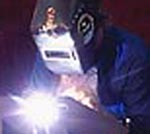 [Speaker Notes: https://www.osha.gov/SLTC/etools/eyeandface/employer/requirements.html 
https://www.osha.gov/SLTC/etools/eyeandface/ppe/light_radiation.html#Welding]
Lenses shade scale
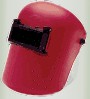 [Speaker Notes: https://www.osha.gov/Publications/osha3151.pdf
https://www.osha.gov/SLTC/etools/eyeandface/ppe/light_radiation.html#Welding
29 CFR 1910.133]
Shade scale (continued)
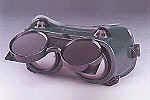 [Speaker Notes: https://www.osha.gov/Publications/osha3151.pdf
https://www.osha.gov/SLTC/etools/eyeandface/ppe/light_radiation.html#Welding
29 CFR 1910.133]
Shade scale (conclusion)
[Speaker Notes: 29 CFR 1910.133]
Welding Protective Gear (continued)
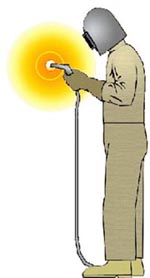 Gloves
Leather
Heat resistant
The hands should be protected with leather gauntlet gloves
Welding Protective Gear (conclusion)
sleeves
Foot protection
A pair of high top leather shoes, preferably safety shoes, is good protection for the feet. If low shoes are worn the ankles should be protected by fire resistant leggings
Metatarsal guards
Leather sleeves without cuffs in them are the preferred choice when welding 
The leather is fire resistant
[Speaker Notes: http://nasdonline.org/1083/d000873/arc-welding-safety.html]
Foot Protection
Employees who face possible foot or leg injuries from falling or rolling objects or from crushing or penetrating materials should 20 wear protective footwear. Also, employees whose work involves exposure to hot substances or corrosive or poisonous materials must have protective gear to cover exposed body parts, including legs and feet. If an employee’s feet may be exposed to electrical hazards, non-conductive footwear should be worn. On the other hand, workplace exposure to static electricity may necessitate the use of conductive footwear.
[Speaker Notes: https://www.osha.gov/Publications/osha3151.pdf]
Foot protection (continued)
Special Purpose
Steel toes
Z41-1999 or 1991
Electrically conductive shoes- protect against build up of static electricity
Electric hazard- nonconductive protect against completing a electrical circuit
Foundry- insulated from extreme heat
[Speaker Notes: https://www.osha.gov/Publications/osha3151.pdf
29 CFR 1910.136 – Z41-1999 or 1991; 29 CFR 1926.96 – Z41-1967]
Foot Protection (conclusion)
Examples of situations in which an employee should wear foot and/or leg protection include:
When heavy objects such as barrels or tools might roll onto or fall on the employee’s feet
Working with sharp objects such as nails or spikes that could pierce the soles or uppers of ordinary shoes
Exposure to molten metal that might splash on feet or legs
Working on or around hot, wet or slippery surfaces
Working when electrical hazards are present
[Speaker Notes: https://www.osha.gov/Publications/osha3151.pdf]
Care of Protective Footwear
As with all protective equipment, safety footwear should be inspected prior to each use. 
Shoes and leggings should be checked for wear and tear at reasonable intervals. This includes looking for cracks or holes, separation of materials, broken buckles or laces. 
The soles of shoes should be checked for pieces of metal or other embedded items that could present electrical or tripping hazards. 
Employees should follow the manufacturers’ recommendations for cleaning and maintenance of protective footwear.
[Speaker Notes: https://www.osha.gov/Publications/osha3151.pdf]
Gloves
There are many types of gloves available today to protect against a wide variety of hazards. The nature of the hazard and the operation involved will affect the selection of gloves.
[Speaker Notes: https://www.osha.gov/Publications/osha3151.pdf]
Gloves (conTinued)
The following are examples of some factors that may influence the selection of protective gloves for a workplace:
Type of chemicals handled.
Nature of contact (total immersion, splash, etc.). 
Duration of contact. 
Area requiring protection (hand only, forearm, arm). 
Grip requirements (dry, wet, oily). 
Thermal protection.
Size and comfort. 
Abrasion/resistance requirements.
Gloves made from a wide variety of materials are designed for many types of workplace hazards. In general, gloves fall into four groups: 
Gloves made of leather, canvas or metal mesh 
Fabric and coated fabric gloves 
Chemical- and liquid-resistant gloves
Insulating rubber gloves
Care of gloves
Protective gloves should be inspected before each use to ensure that they are not torn, punctured or made ineffective in any way. 
A visual inspection will help detect cuts or tears but a more thorough inspection by filling the gloves with water and tightly rolling the cuff towards the fingers will help reveal any pinhole leaks. 
Gloves that are discolored or stiff may also indicate deficiencies caused by excessive use or degradation from chemical exposure.
Body Protection
Employees who face possible bodily injury of any kind that cannot be eliminated through engineering, work practice or administrative controls, must wear appropriate body protection while performing their jobs
Body Protection (continued)
The following are examples of workplace hazards that could cause bodily injury:
Temperature extremes
Hot splashes from molten metals and other hot liquids
Potential impacts from tools, machinery and materials
Hazardous chemicals.
Protective clothing comes in a variety of materials, each effective against particular hazards, such as:
Paper-like fiber- used for disposable suits provide protection against dust and splashes. 
Treated wool and cotton adapts well to changing temperatures, is comfortable, and fire-resistant and protects against dust, abrasions and rough and irritating surfaces. 
Duck is a closely woven cotton fabric that protects against cuts and bruises when handling heavy, sharp or rough materials.
Protective clothing comes in a variety of materials, each effective against particular hazards, such as: continued
Leather is often used to protect against dry heat and flames. 
Rubber, rubberized fabrics, neoprene and plastics protect against certain chemicals and physical hazards. 
When chemical or physical hazards are present, check with the clothing manufacturer to ensure that the material selected will provide protection against the specific hazard.
Hearing Protection
Hearing Protection (continued)
Employee exposure to excessive noise depends upon a number of factors, including: 
The loudness of the noise as measured in decibels (dB). 
The duration of each employee’s exposure to the noise.
Whether employees move between work areas with different noise levels.
Whether noise is generated from one or multiple sources.
Hearing Protection (conclusion)
Generally, the louder the noise, the shorter the exposure time before hearing protection is required. For instance, employees may be exposed to a noise level of 90 dB for 8 hours per day
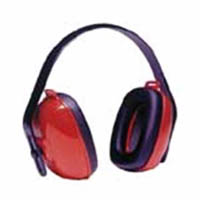 [Speaker Notes: https://www.osha.gov/SLTC/noisehearingconservation/
29 CFR 1910.95 and 29 CFR 1926.52]
Types of Hearing protection
Single-use earplugs are made of waxed cotton, foam, silicone rubber or fiberglass wool. They are self-forming and, when properly inserted, they work as well as most molded earplugs. 
Pre-formed or molded earplugs must be individually fitted by a professional and can be disposable or reusable. Reusable plugs should be cleaned after each use. 
Earmuffs require a perfect seal around the ear. Glasses, facial hair, long hair or facial movements such as chewing may reduce the protective value of earmuffs.
Permissible Noise Exposure
[Speaker Notes: https://www.osha.gov/Publications/osha3151.pdf
29 CFR 1910.95 and 29 CFR 1926.52]
Respirators
An estimated 5 million workers are required to wear respirators in 1.3 million workplaces throughout the United States. Respirators protect workers against insufficient oxygen environments, harmful dusts, fogs, smokes, mists, gases, vapors, and sprays. These hazards may cause cancer, lung impairment, diseases, or death.
[Speaker Notes: https://www.osha.gov/SLTC/respiratoryprotection/]
Respirator Types
View Video:  https://youtu.be/u_Dovk_khLw
[Speaker Notes: Source: https://youtu.be/u_Dovk_khLw]
Two Basic types of respirators
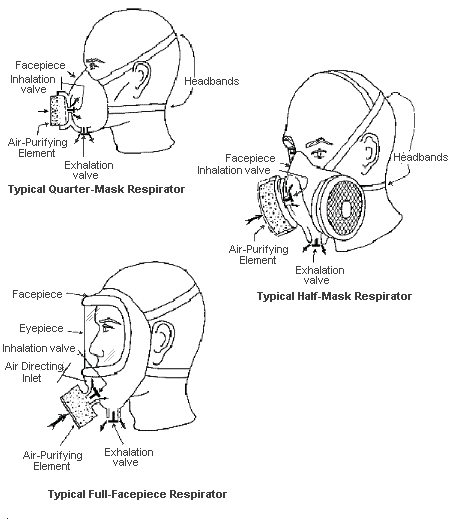 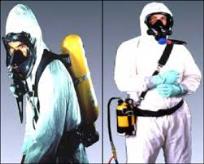 Air Purifying
Air Supplied
Protect by supplying clean, breathable air from another source. Respirators that fall into this category include: 
airline respirators, which use compressed air from a remote source
self-contained breathing apparatus (SCBA), which include their own air supply.
Removal of contaminants from the air. Respirators of this type include particulate respirators, which filter out airborne particles, and air-purifying respirators with cartridges/canisters which filter out chemicals and gases
Cannot be used in oxygen deficient atmospheres
[Speaker Notes: https://www.osha.gov/dts/shib/respiratory_protection_bulletin_2011.html
https://www.osha.gov/dts/osta/otm/otm_viii/otm_viii_2.html
https://www.osha.gov/dts/hazardalerts/methylene_chloride_hazard_alert.html]
Types of Respirators
Chemical Cartridge/Gas Mask Respirator
Particulate Respirators
Filter out dusts, fumes and mists.
Are usually disposable dust masks or respirators with disposable filters.
Must be replaced when they become discolored, damaged, or clogged.
Examples: filtering face piece or elastomeric respirator.
Intended only for low hazard levels.
Uses replaceable chemical cartridges or canisters to remove the contaminant.
Are color-coded to help you select the right one.
May require more than one cartridge to protect against multiple hazards
[Speaker Notes: https://www.osha.gov/dts/shib/respiratory_protection_bulletin_2011.html]
Color code of filter respirator cartages
[Speaker Notes: https://www.osha.gov/dts/shib/respiratory_protection_bulletin_2011.html]
Types of Respirators (continued)
Self-Contained Breathing Apparatus (SCBA)
Powered Air-Purifying Respirator (PAPR):
Use a fan to draw air through the filter to the user.
Provide clean air from a portable air tank when the air around you is simply too dangerous to breathe
Weighs 30 lbs. or more
Half hour breathing time
[Speaker Notes: https://www.osha.gov/dts/shib/respiratory_protection_bulletin_2011.html]
Maintenance and care of respirators
View Video
https://www.osha.gov/video/respiratory_protection/maintenance.html
Source: https://youtu.be/CnF05owDxTI
[Speaker Notes: https://www.osha.gov/video/respiratory_protection/maintenance.html
Source: https://youtu.be/CnF05owDxTI]
Medical Evaluations
Employees need to be medically cleared to wear respirators before commencing use. All respirators generally place a burden on the employee.
Negative pressure respirators restrict breathing, some respirators can cause claustrophobia 
 Self-contained breathing apparatuses are heavy
A physician or other licensed health care professional operating within the scope of his/her practice needs to medically evaluate employees to determine under what conditions they can safely wear respirators.
[Speaker Notes: https://www.osha.gov/SLTC/etools/respiratory/respirator_basics.html

Note:  Per the OSHA standard, the employee completes the questionnaire in Appendix C (mandatory appendix), and the physician or healthcare professional reviews the answers and may require additional medical evaluations.  Or the physician or healthcare professional may do a medical evaluation using the questions from the questionnaire.]
Fit testing
All respirators that rely on a mask-to-face seal need to be annually checked with either qualitative or quantitative methods to determine whether the mask provides an acceptable fit to a wearer
qualitative fit test procedures rely on a subjective sensation (taste, irritation, smell) of the respirator wearer to a particular test agent
quantitative fit test uses measuring instruments to measure face seal leakage.
[Speaker Notes: https://www.osha.gov/SLTC/etools/respiratory/respirator_basics.html]
Fall Protection
To maintain their service life and high performance, all belts and harnesses should be inspected frequently. Visual inspection before each use should become routine, and also a routine inspection by a competent person.
[Speaker Notes: https://www.osha.gov/Region7/fallprotection/fall_protection_info.html]
Personal Fall Arrest Systems (PFAS)
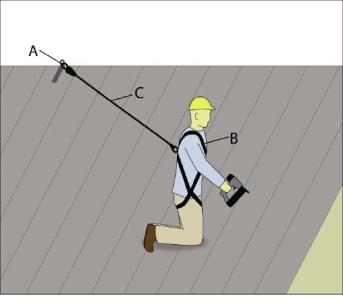 A PFAS consists of the following components:

Anchorage Point

Body Harness

Connector

A+B+C=PFAS
[Speaker Notes: The A+B+C=PFAS equation is intended for the participant to understand all three components must be used in order to have a true PFAS.
https://www.osha.gov/Publications/reducing-falls-installing-standing-seam-metal-roofs.html]
Anchorages
Anchorages used for attachment of personal fall arrest equipment shall be independent of any anchorage being used to support or suspend platforms and capable of supporting at least 5,000 pounds (22.2 kn.) per employee attached
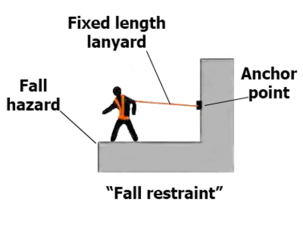 Personal fall arrest system
Connecting Device
Full Body Harness
A body harness is defined by OSHA as:          “straps which may be secured about the employee in a manner that will distribute the fall arrest forces over at least the thighs, pelvis, waist, chest and shoulders with means for attaching it to other components of a personal fall arrest system
Carabineers
Buckles
Dee-rings
Snap-hooks
Lanyards
Winches
Connects the body harness to the anchor point
[Speaker Notes: https://www.osha.gov/Publications/fallprotectionsafety-commercialfishing-factsheet.html]
Retrieval
In the event of emergency having a system in place to remove occupant from confined space examples:
Lifeline
Designed to make non entry rescue possible
Difficult to pull person out in vertical confined spaces
Winch
Designed to assist with the removal of personnel from the confined space
Makes it possible for single person to pull another out
Mechanical advantage
Dangers are if the incapacitated person becomes tangled on a fixed object can cause damage to the person
Ventilation
Mechanical ventilation
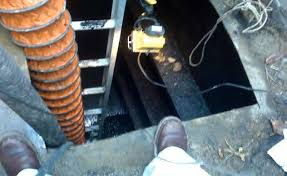 A fan with hose attached to either push a new atmosphere in or pull a hazardous atmosphere out.
Improper Ventilation Death
View Video:  https://youtu.be/gMKuzopg5wc
[Speaker Notes: Source: https://youtu.be/gMKuzopg5wc]
Employee Rights and Responsibilities
[Speaker Notes: Workers Rights
http://www.osha.gov/Publications/osha3021.pdf]
Employee Rights & ResponsibilitiesOccupational Safety and Health Act of 1970
To assure safe and healthful working conditions for working men and women
By authorizing enforcement of the standards developed under the Act
By assisting and encouraging the States in their efforts to assure safe and healthful working conditions
By providing for research, information, education, and training in the field of occupational safety and health…
[Speaker Notes: Workers Rights
http://www.osha.gov/Publications/osha3021.pdf

The instructor will discuss employee rights and responsibilities with the participants.]
Employee Rights & Responsibilities
You have the right to:

A safe and healthful workplace 
Know about hazardous chemicals
Information about injuries and illnesses in your workplace 
Complain or request hazard correction from employer
[Speaker Notes: The information above was taken from the new 2 hour Intro to OSHA PPT, slide #10.

The instructor will discuss employee rights and responsibilities with the participants.]
Employee Rights & ResponsibilitiesYou have the right to:
File a confidential complaint with OSHA to have their workplace inspected.
Receive information and training about hazards, methods to prevent harm, and the OSHA standards that apply to their workplace. The training must be done in a language and vocabulary workers can understand.
Get copies of their workplace medical records and exposure records.
 Participate in an OSHA inspection and speak in private with the inspector.
[Speaker Notes: Workers Rights
http://www.osha.gov/Publications/osha3021.pdf]
Employee Rights & Responsibilities Continued:
File a complaint with OSHA if they have been retaliated or discriminated against by their employer as the result of requesting an inspection or using any of their other rights under the OSH Act. 
File a complaint if punished or discriminated against for acting as a “whistleblower” under the additional 21 federal statutes for which OSHA has jurisdiction.
[Speaker Notes: Workers Rights
http://www.osha.gov/Publications/osha3021.pdf

Incorporate into all 4 modules. 3-4 slides need to be added.Provide handouts to minimize amount of info on slides.]
Whistleblower Protection
OSHA's Whistleblower Protection Program enforces the whistleblower provisions of more than twenty whistleblower statutes protecting employees who report violations of various workplace safety and health, airline, commercial motor carrier, consumer product, environmental, financial reform, food safety, health insurance reform, motor vehicle safety, nuclear, pipeline, public transportation agency, railroad, maritime, and securities laws. Rights afforded by these whistleblower protection laws include, but are not limited to, worker participation in safety and health activities, reporting a work-related injury, illness or fatality, or reporting a violation of the statutes herein.
[Speaker Notes: The Whistleblower Protection Program
http://www.whistleblowers.gov/]
Whistleblower Protection (continued)
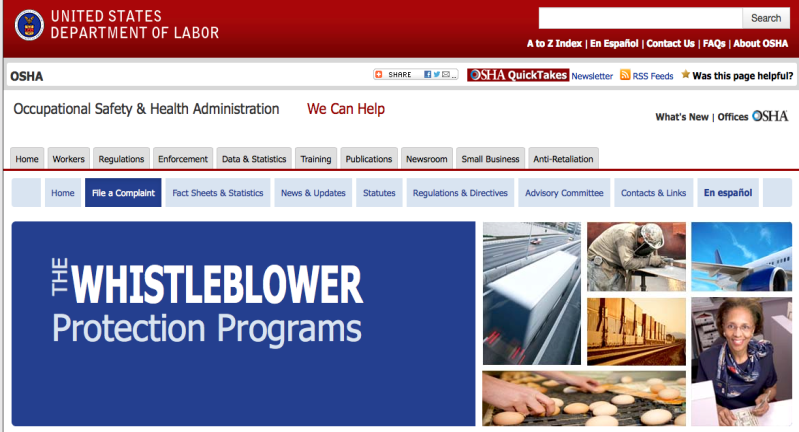 [Speaker Notes: The Whistleblower Protection Program
http://www.whistleblowers.gov/]
Employee Rights & Responsibilities (continued)
Workers Rights: http://www.osha.gov/Publications/osha3021.pdf 
Compliance Assistance Specialists in the area offices 
National Institute for Occupational Safety and Health (NIOSH) – OSHA’s sister agency
OSHA Training Institute Education Centers
Doctors, nurses, other health care providers
Other local, community-based resources
[Speaker Notes: The Information above was taken from the new 2 hour Intro to OSHA PPT, slide #40.

The instructor will discuss employee rights and responsibilities with the participants.]